Material for 10/23/2015 PGDTF Meeting
Michael Juricek
[Speaker Notes: 1]
Outline
GMD Model
GMD Assessment Process
Transmission System
Transformer Thermal Assessment
Michael Juricek 10-23-2015
2
GIC Data File Contents
Required Data
Geographic location of substations (longitude and latitude)
Grounding resistance data for substations
DC resistance of transformer windings
Identification of GIC blocking device in the grounding connection
Transformer vector group

Optional Data for Transformers
Number of cores
K Factor
Michael Juricek 10-23-2015
3
GIC Data File Contents
Three group records, with each group containing a particular type of data
Substation Data
Bus Substation Data
Transformer Data
Michael Juricek 10-23-2015
4
Substation Data
Michael Juricek 10-23-2015
5
Substation Data Example
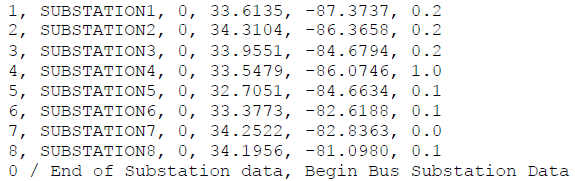 Michael Juricek 10-23-2015
6
Bus Substation Data
Michael Juricek 10-23-2015
7
Bus Substation Data Example
Michael Juricek 10-23-2015
8
Transformer Data
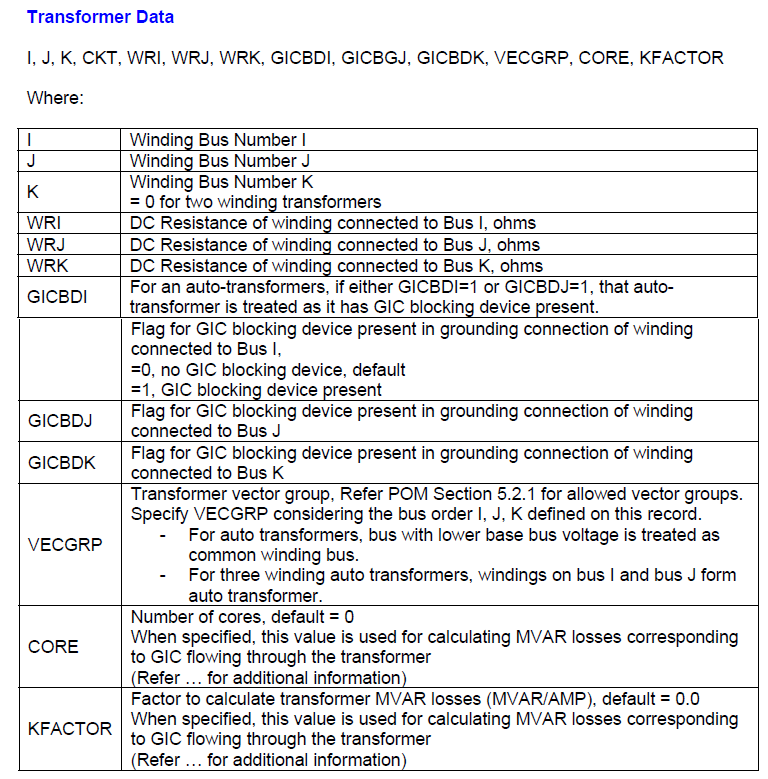 Michael Juricek 10-23-2015
9
[Speaker Notes: DC resistances, if left blank, will be calculated based on power flow data

User can choose to enter, CORE, KFACTOR, or enter “0” for both and k-factor will be determined based on base kV of transformer windings (as shown on next slide)]
Transformer MVAR Scaling Factors
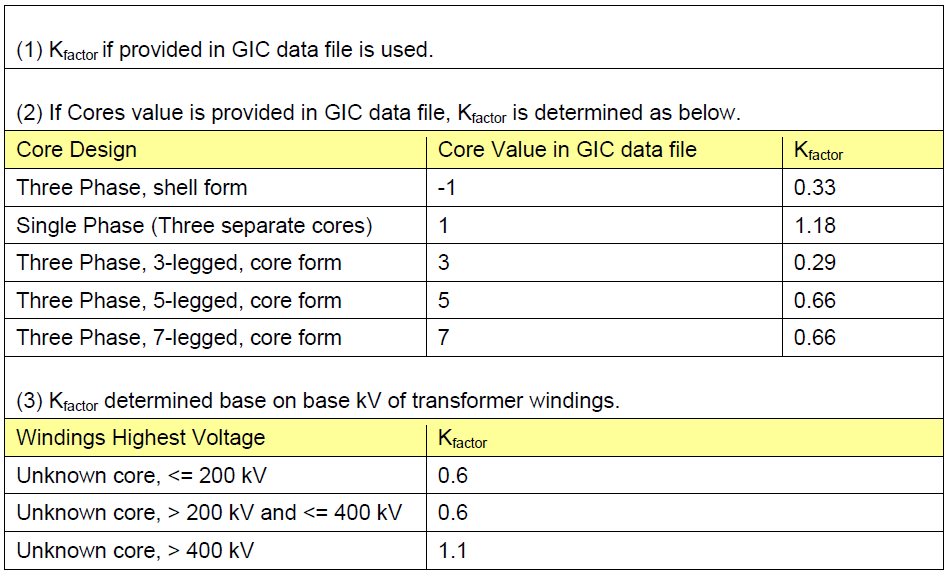 Michael Juricek 10-23-2015
10
Transformer Data Example
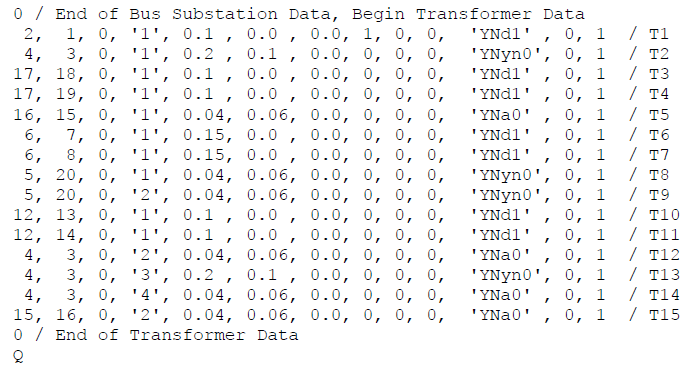 Michael Juricek 10-23-2015
11
Outline
GMD Model
GMD Assessment Process
Transmission System
Transformer Thermal Assessment
Michael Juricek 10-23-2015
12
GMD Assessment Process Overview
GMD-specific Planning Steps
Assemble model and equipment data
Create dc model of the system
Calculate transformer reactive losses
Calculate GIC for each transformer
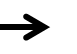 Conduct transformer thermal assessment
Standard  TPL Planning
Run ac power flow w/ reactive losses included
Investigate mitigation options
Identify voltage  and system issues
Michael Juricek 10-23-2015
13
Outline
GMD Model
GMD Assessment Process
Transmission System
Transformer Thermal Assessment
Michael Juricek 10-23-2015
14
TPL-007-1 Summary
R6 requires a Transformer Thermal Impact Assessment to ensure high-side, wye grounded BES transformers connected at 200kV or higher will not overheat based on the benchmark event
Applies to transformers where effective GIC identified in GIC studies 75 A per phase or greater (not 75 A continuous). Effective 75 A per phase is a conservative screening criterion
Approaches for conducting the assessment are presented in the Transformer Thermal Impact Assessment white paper posted on the project page http://www.nerc.com/pa/Stand/Pages/Project-2013-03-Geomagnetic-Disturbance-Mitigation.aspx 
Performed once every five years with GMD Vulnerability Assessment
Applicability:  Generator Owners, Transmission Owners
Michael Juricek 10-23-2015
15